Proposal Review Process:Logistical Considerations for Antarctic Science Proposals20 April 2012
Scott Borg
Director, Division of Antarctic Sciences
Office of Polar Programs
National Science Foundation
20 April 2012
Science Proposals
Basic Research
Respond to best ideas from the community
 Transformational, frontier, high-risk/high-reward
 Ideas, not cost, is main driver
Need for flexibility as project unfolds
Need for flexibility as program evolves
One principal deadline per year – early June
Success rate – 20-40% over last 10 years
Avenues for cooperation/joint consideration with other NSF Directorates, Agencies, and National Antarctic Programs
20 April 2012
Review Process
Science Merit Review
Confidential; ad hoc and/or panel; advisory to NSF
Two NSB approved criteria, plus:
Rationale for Antarctic field work
Logistical feasibility of proposed work
PI generates a statement of resource needs with input from the contractor; statement made available to reviewers/panelists
Reviewers/Panelists know some resources are expensive and/or involve significant opportunity costs – e.g., ship time, LC-130 support
20 April 2012
Review Process
Program Officers
PO’s address field work; generally discuss with the panel
PO’s have discretion to discuss specific logistical issues with the panel
PO judgment defines suite of fundable proposals for logistical and supportability evaluation
Logistical Review
Prior to proposal submission – discussions with NSF and/or ASC strongly encouraged
Prior to award decision – 
Operational plan focused on technical requirements (PI/ASC/NSF)
NSF judgment regarding operational (and opportunity) costs
OPS Notice/Agreement	
Some costs are discussed explicitly
 NSF is responsible for overall cost and resource optimization
20 April 2012
Making Awards
Generally, 
Science “Plan” (i.e. proposal)
Logistics Plan
Feasibility, Supportability, Costs
Award
For some projects, 
Planning award with milestones, additional review (options, costs, tradeoffs, etc.), decision points, exit ramps
20 April 2012
Field Support
Support plans and parameters in place at start of grant for entire field program – even if multiple years
Structure and staffing are based on operational, environmental, and safety assessments
NSF needs to 
Remain flexible to allow for possibility of changes in scope
Have a deliberate and well-communicated process for changing field plans
Continuous Improvement
20 April 2012
Summary - Philosophy
Apply good project management methods to field work for all projects – NSF and mission agency 
Full understanding of project needs at start
Robust operational plan
Formal coordination with and leveraging of other NAPs and agency partnerships
Agreement on how to deal with dynamic factors
Schedule for Success
“Don’t leave resources and capacity on the table”
Integrate all projects in an overall program
20 April 2012
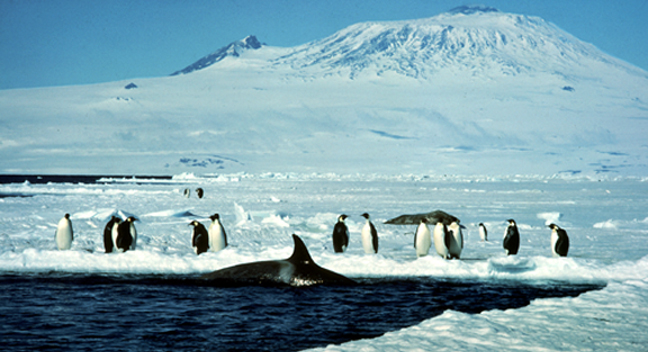 Photo: S. G. Borg
Questions?
20 April 2012
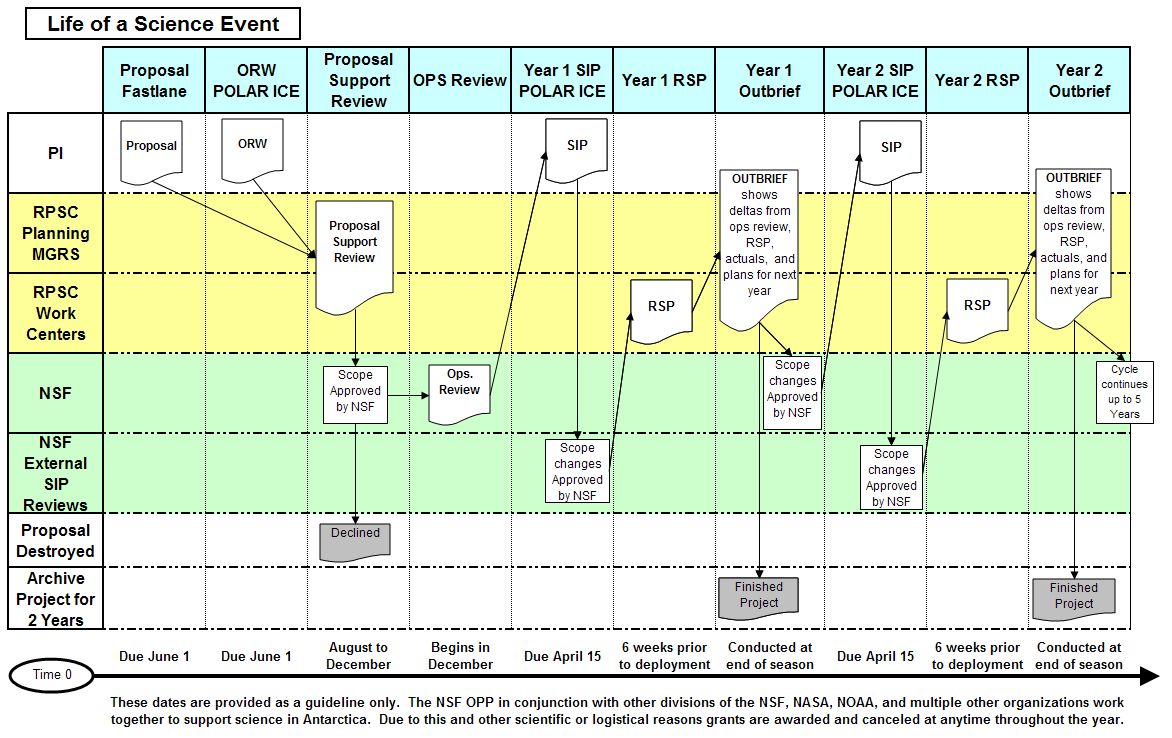 Contractor
Planning
Managers
Contractor
Work
Centers
POLAR ICE & Science GrantLifecycle
Dialog – PI, ASC, NSF
20 April 2012
POLAR ICE Integration with NSF Grant Proposal Process
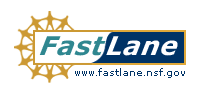 Prepare
ORW?
NSF
FASTLANE
NO
Process End
Grant
Proposal
INPUT:
NSF Proposal No.
Grantee data entry
YES
OUTPUT:
Operations Review
Feasibility
Trade-offs
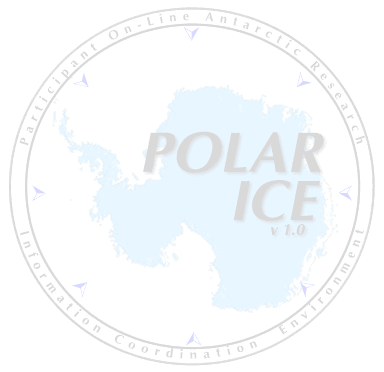 ASC Contractor
ORW
OUTPUT:
ORW
Contractor
Support
Reviewer
NSF Program
Manager
Reviewer
Planning
Document
Ops
Review
Season 1
Season 2
Season 3
INPUT:
Grantee Requirements
Resources
Resource Allocations
Conflicts/Priorities
NSF Fund
Project?
Process End
OUTPUT:
Funding Memo
Award #
Event #
NO
SIP
Grantee
YES
NSF
OUTPUT:
Data to Generate RSP
RSP
Customer Commitment
ASC
Contractor
POLAR ICE v 3.6
RSP Uploaded into POLAR ICE
20 April 2012
Science Support  Review Cycle
June 1	NSF receives proposals
September	Review Panels
October	Contractor reviews support requirements
November	“Bucket Review” 
December	NSF makes initial selection of new projects
January	Proposal Review Document produced
Jan - Aug	Detailed season planning
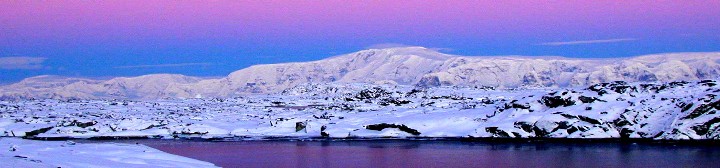 20 April 2012
[Speaker Notes: Most proposal are received on or about June 1 each year.  Some special programs have other deadlines.  We have also accept proposals outside of the deadlines. 
Copies of proposal, and accompanying operational support forms are forwarded to the contractor for their review. 
The contractor assist this process to keep track of critical resource allocations, and that allocations are within support limits.
The contractor will distribute selection information internally to assist pre-positioning resources (equipment and field camp materials). Very sensitive until final funding action is taken by NSF.]
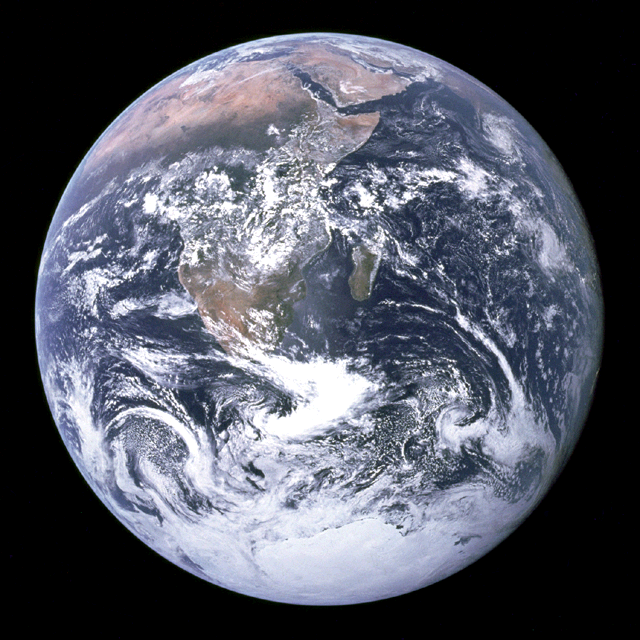 20 April 2012